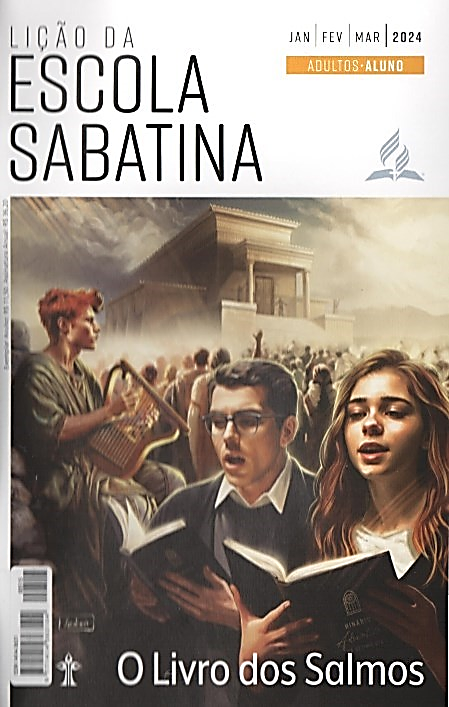 O Senhor reina
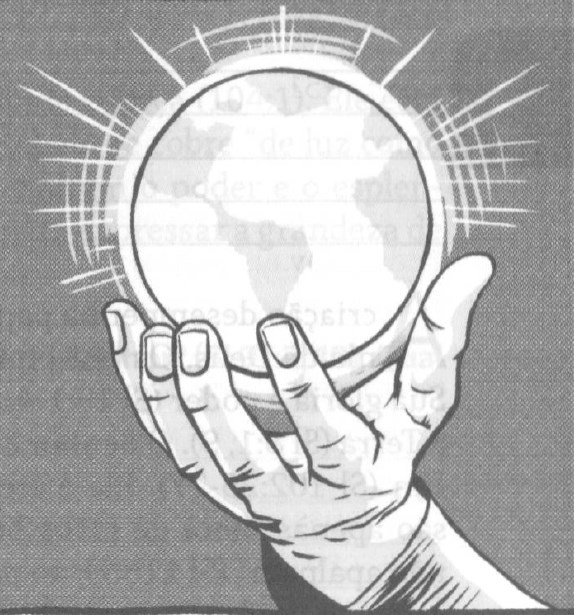 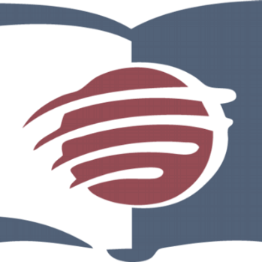 LIÇÃO 03
VERSO PARA MEMORIZAR: "O Senhor reina! Vestiu-se de majestade; de majestade vestiu-se o Senhor e armou-Se de poder! O mundo está firme e não se abalará" (SI 93:1, NVI).
03
LEITURAS DA SEMANA: SI 8; 100; 97; 75; 105:7-10; Gl 3:26-29; SI 25:10
design Neemias Lima
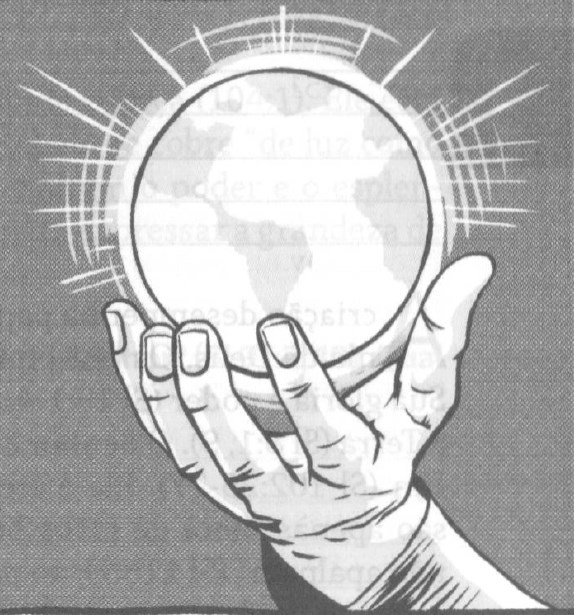 INTRODUÇÃO
Sábado
LIÇÃO 03
- O Livro dos Salmos sustenta firmemente a crença fundamental no
reino divino soberano. O Senhor criou e sustenta tudo o que criou.
Ele é o Rei soberano sobre o mundo inteiro e governa o mundo com justiça e retidão. Suas leis e Seus estatutos são bons e trazem vida àqueles que os guardam. O Senhor é um Juiz justo que assegura que o mundo permaneça bem ordenado e faz isso recompensando os justos e punindo os ímpios, mas no tempo Dele, não no nosso. A aliança de Deus com Israel desempenha papel especial na proteção do mundo, pois anuncia a salvação do Senhor. Ele adotou Israel como Sua posse preciosa, fazendo dele, dentre todas as nações, Seu povo. O Senhor é fiel à Sua aliança e continua a cuidar de Seu rebanho, apesar das manifestações de infidelidade e rebelião dele.
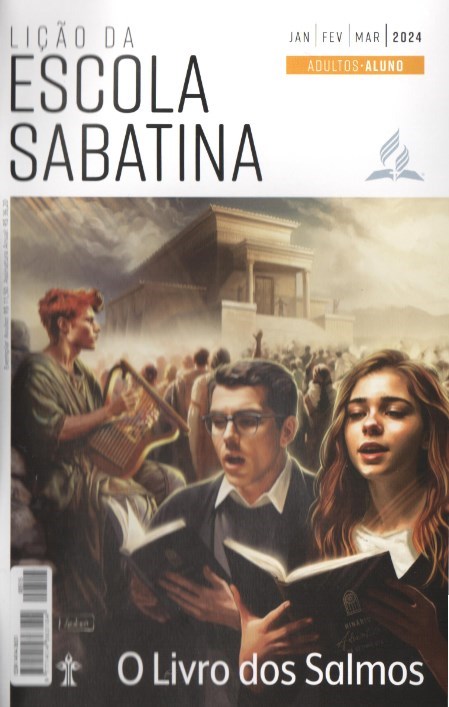 LEITURAS DA SEMANA: SI 8; 100; 97; 75; 105:7-10; Gl 3:26-29; SI 25:10
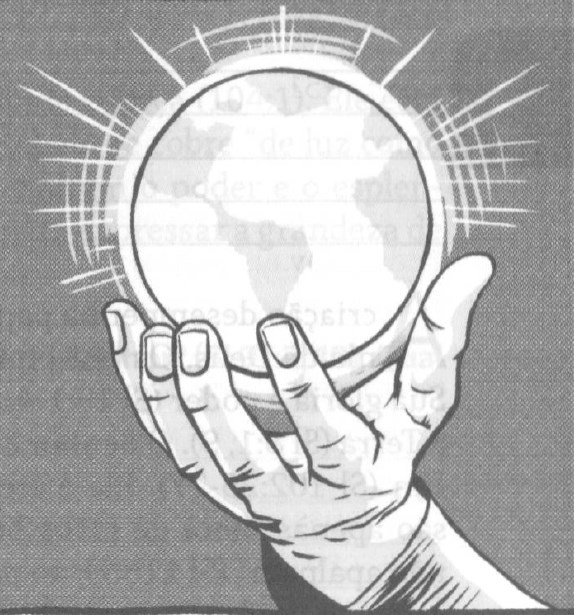 O Senhor nos fez
Domingo
PERGUNTAS:
LIÇÃO 03
1. Leia os Salmos 8 e 100. Como Deus e as pessoas são retratados nesses
salmos? O que eles revelam sobre o caráter divino?









"Que é o homem, para que dele Te lembres? E o filho do homem, para que o visites?“ (SI 8:4). Deus é seu criador. Como você reage a essa verdade? Deus chama até as estrelas pelo nome (S1147:4). Imagine o quanto Ele Se importa com você!
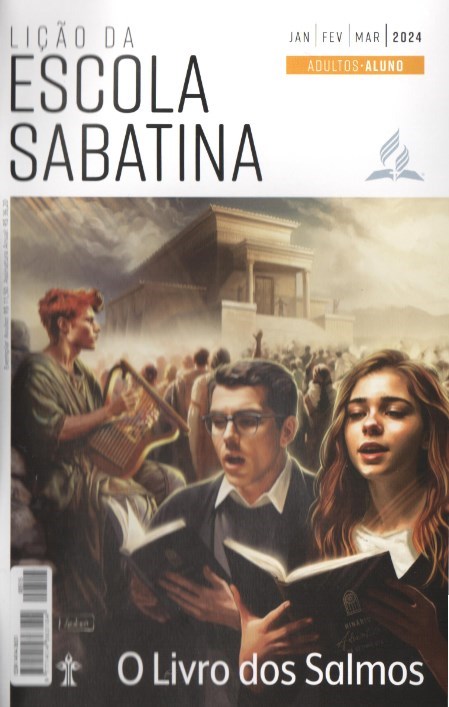 LEITURAS DA SEMANA: SI 8; 100; 97; 75; 105:7-10; Gl 3:26-29; SI 25:10
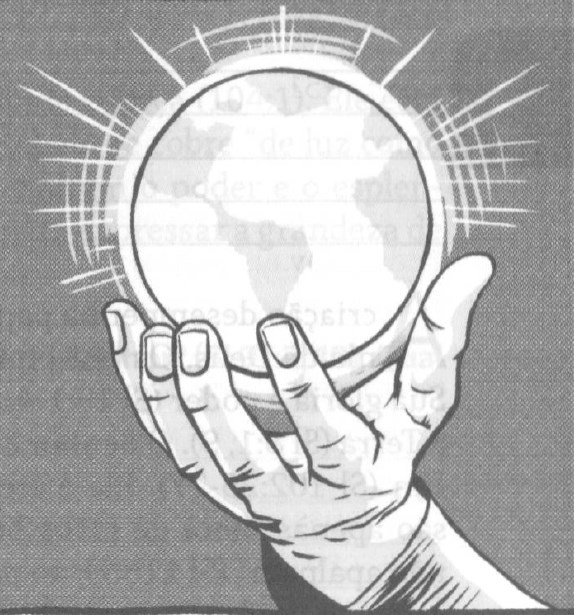 O Senhor nos fez
Domingo
COMENTÁRIOS:
LIÇÃO 03
- A criação desempenha papel crucial em Salmos, defendendo a soberania de Deus. Os céus, que são “as obras das Suas mãos”, proclamam Sua glória e poder (SI 19:1-4; 97:6). O nome de Deus é majestoso em toda a Terra (SI 8:1, 9). O Senhor criou tudo; Ele não tem começo (SI 93:2) nem fim (SI 102:25-27). Ele é eterno e superior aos deuses das nações, que são apenas “obra de mãos humanas” (SI 115:4). Os ídolos “têm mãos e não apalpam” (SI 115:7); ao passo que, quanto ao Senhor, “nas Suas mãos estão as profundezas da Terra, e as alturas dos montes lhe pertencem. Dele é o mar, pois Ele o fez; obra de Suas mãos, os continentes” (SI 95:4,5). Vários salmos retratam o poder de Deus sobre as forças da natureza, as quais outras nações criam que fossem divinas (por exemplo, SI 29; 93; 104). Esses salmos reafirmam que o Senhor reina sobre toda a criação e é supremo em poder e dignidade. O Salmo 100:3 ataca uma forma sutil de idolatria - a autoconfiança, enfatizando que Deus nos fez, “e Dele somos”.
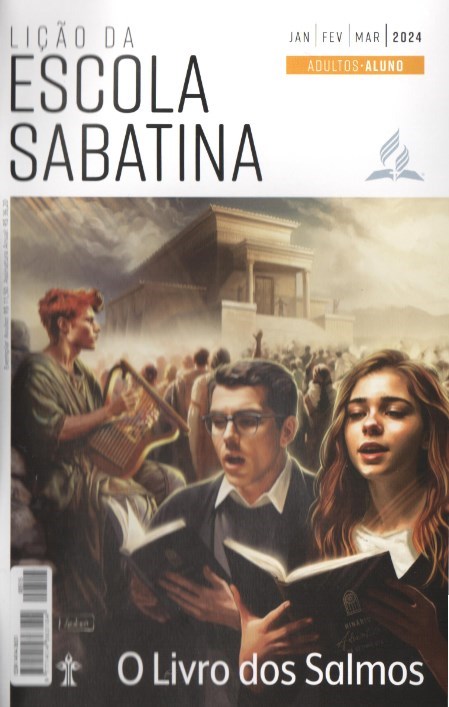 LEITURAS DA SEMANA: SI 8; 100; 97; 75; 105:7-10; Gl 3:26-29; SI 25:10
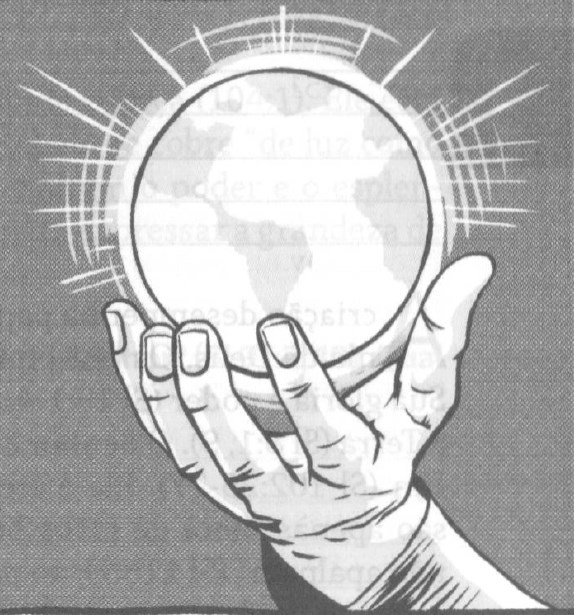 O Senhor reina
Segunda
PERGUNTAS:
LIÇÃO 03
2. Leia o Salmo 97.0 que caracteriza o reinado do Senhor? (SI 97:2,10). Qual
é o domínio de Seu reinado? (SI 97:1,5,9)










"Vocês que amam o Senhor, odeiem o mal!" (SI 97:10). Por que nosso amor por Deus deveria nos levar a odiar o mal? Como esses dois conceitos estão relacionados?
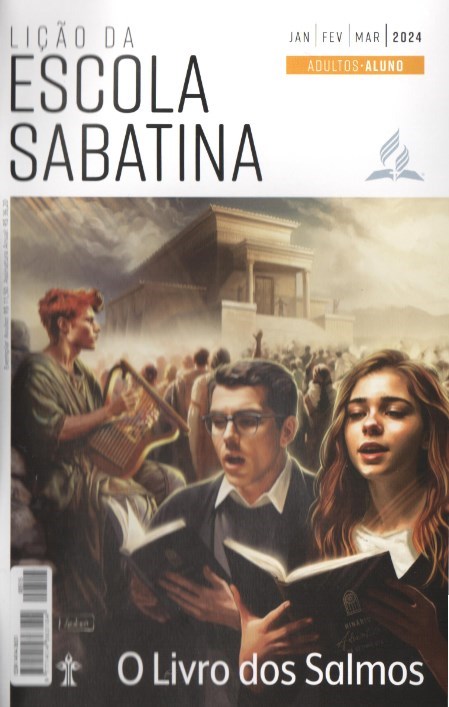 LEITURAS DA SEMANA: SI 8; 100; 97; 75; 105:7-10; Gl 3:26-29; SI 25:10
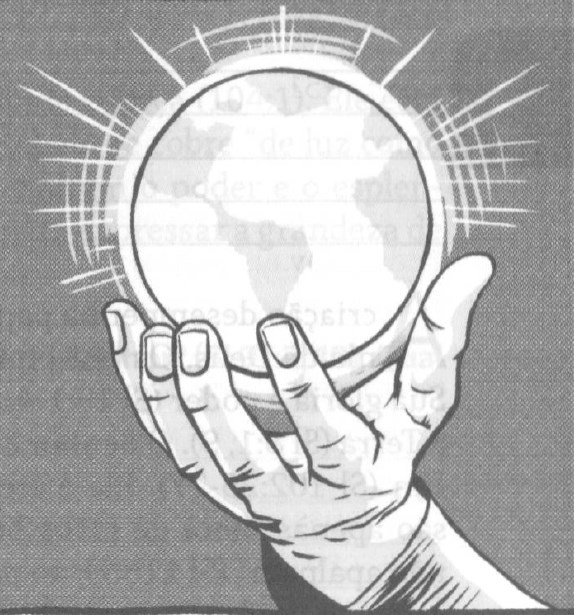 O Senhor reina
Segunda
COMENTÁRIOS:
LIÇÃO 03
- O governo do Senhor é demonstrado em Suas obras de criação
(SI 96:5), salvação (SI 98:2) e juízo (SI 96:10). O Senhor estabelece Sua realeza sobre o mundo inteiro (SI 47:6-9). O reino de Deus é eterno, inigualável em poder e majestade (SI 45:6; 93:1, 2; 103:19). O reino do Senhor é estabelecido na misericórdia, justiça e retidão e traz ordem e estabilidade ao mundo criado (SI 98:3; 99:4). O reinado divino une tanto adoradores celestiais quanto terrenos no louvor a Deus (SI 103:20-22; 148). Muitos salmos preveem toda a humanidade reconhecendo o governo soberano de Deus (SI 96:10; 97:1; 99:1; 145:11-13). Mas nem todos, nem mesmo governantes terrenos, o fazem, pelo menos por enquanto. O reinado do Senhor é constantemente desafiado pelos ímpios, que O negam, zombam Dele e oprimem o Seu povo (SI 14:1; 74:3-22).
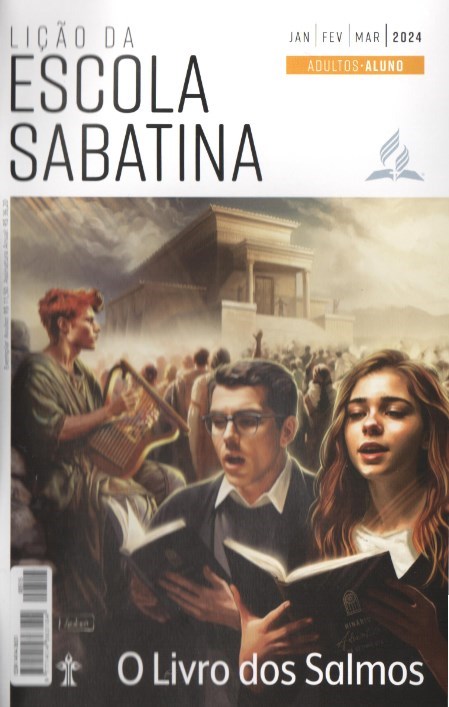 LEITURAS DA SEMANA: SI 8; 100; 97; 75; 105:7-10; Gl 3:26-29; SI 25:10
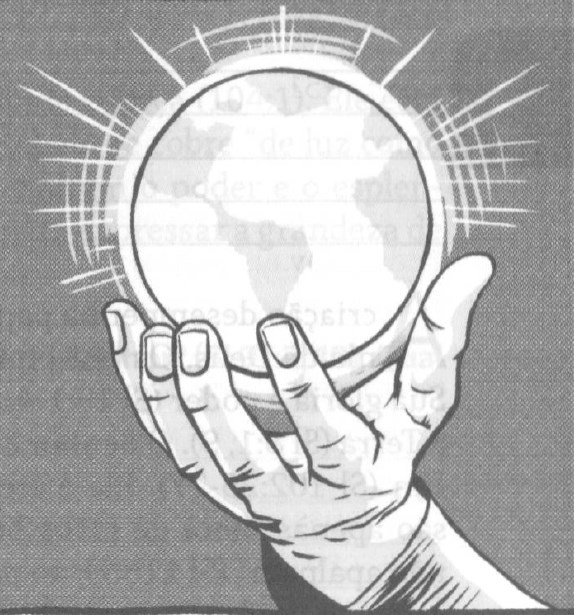 Deus é o Juiz
Terça
PERGUNTAS:
LIÇÃO 03
3. Leia o Salmo 75. Por que a jactância dos ímpios é em vão?











Os salmos nos chamam a ter alegria em antecipação aos juízos divinos (SI 67:4; 96:10-13; 98:4-9). Como o juízo de Deus pode ser uma boa notícia para pessoas cobertas pelo sangue de Cristo?
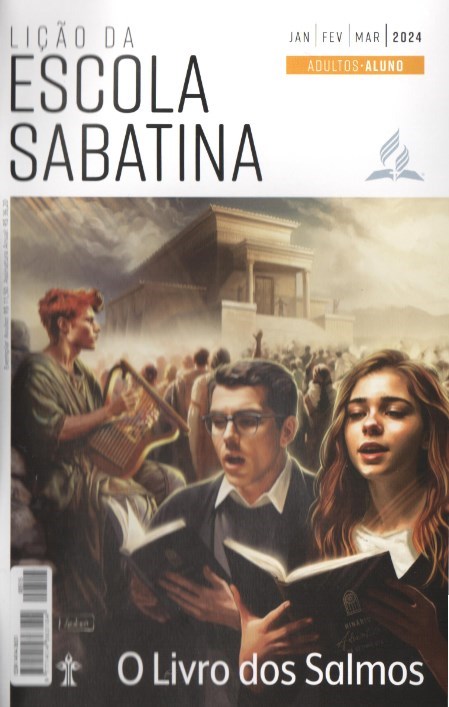 LEITURAS DA SEMANA: SI 8; 100; 97; 75; 105:7-10; Gl 3:26-29; SI 25:10
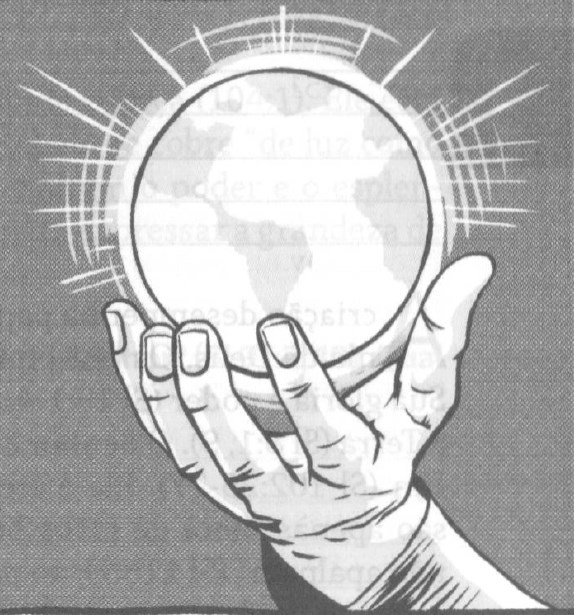 Deus é o Juiz
Terça
COMENTÁRIOS:
LIÇÃO 03
- No Salmo 75, várias imagens retratam a destruição irrevogável dos
ímpios. A imagem de um cálice com vinho (SI 75:8) transmite a intensidade da fúria de Deus (Jr 25:15; Ap 14:10). Abater as forças dos ímpios retrata o fim de seu poder e domínio, enquanto a força dos justos será exaltada (SI 75:10). Deus escolhe um “tempo determinado” (SI 75:2) para julgar. Esse juízo executivo claramente ocorrerá no fim dos tempos (SI 96:13; ICo 15:23-26). O Senhor sonda o coração das pessoas como parte de Seu juízo. Leia Salmo 14:2. É uma referência a Gênesis 6:5, 8. Ambos os textos mostram que, antes da execução do juízo divino sobre o mundo, Deus examina a vida de todos buscando pessoas a quem salvar. Esse juízo às vezes é chamado de “juízo investigativo”, quando Deus defende os justos e decide o destino dos ímpios.
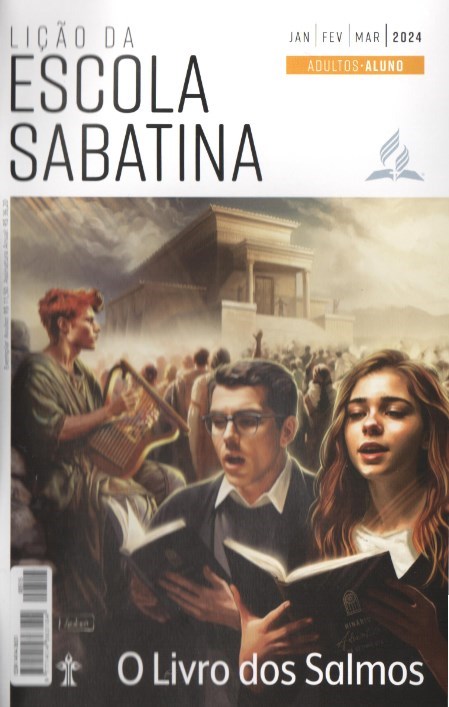 LEITURAS DA SEMANA: SI 8; 100; 97; 75; 105:7-10; Gl 3:26-29; SI 25:10
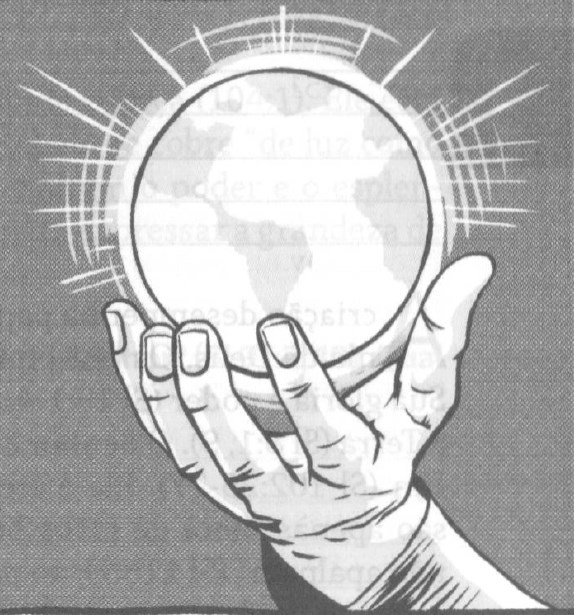 Sempre atentos à Sua aliança
Quarta
PERGUNTAS:
LIÇÃO 03
4. O tema do juízo divino suscita uma pergunta significativa: Como o povo
de Deus pode ter paz com Ele e certeza da salvação no momento do
juízo? SI 94:14; 105:7-10; Dn 7:22










Que bênçãos temos em Jesus? Isso nos mostra que as promessas feitas ao antigo Israel podem aplicar-se a nós? (Ver Cl 3:26-29).
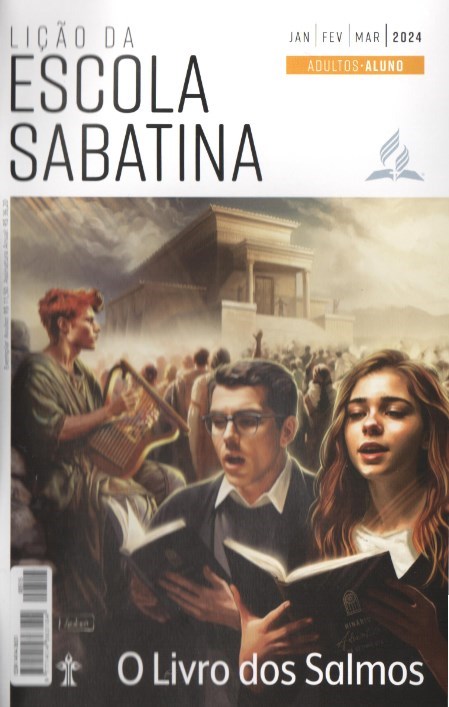 LEITURAS DA SEMANA: SI 8; 100; 97; 75; 105:7-10; Gl 3:26-29; SI 25:10
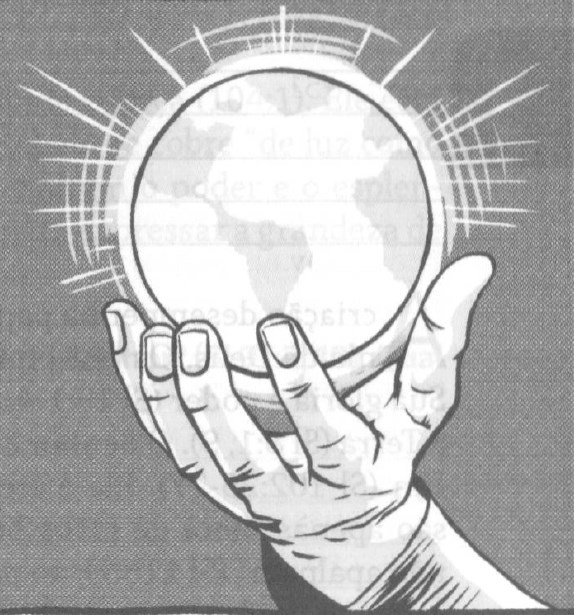 Sempre atentos à Sua aliança
Quarta
COMENTÁRIOS:
LIÇÃO 03
O povo de Deus está seguro, pois o Senhor estabeleceu Sua morada em
Sião (SI 76:1, 2) e Sua aliança eterna com eles como Sua posse preciosa (SI 94:14; 105:8-10). Deus promete não rejeitar o povo da aliança; e mais: Ele trabalha ativamente para manter Seus filhos seguros Nele. Ele perdoa seus pecados (SI 103:3); instrui, abençoa e fortalece Seu povo (SI 25:8-11; 29:11; 105:24). Os juízos divinos acontecem para levar o povo à justiça e demonstrar que Deus cuida deles (SI 94:8-15). O Salmo 105 mostra a fidelidade do Senhor à Sua aliança na história de Israel. Em todos os acontecimentos, bons e ruins, Deus estava lá. Em Sua providência, levou José ao Egito e, por meio dele, salvou Seu povo e as nações naquela região durante a fome severa (SI 105:16-24). O Senhor suscitou Moisés para libertar Seu povo da escravidão egípcia, com sinais e maravilhas em favor deles (SI 105:25-38).
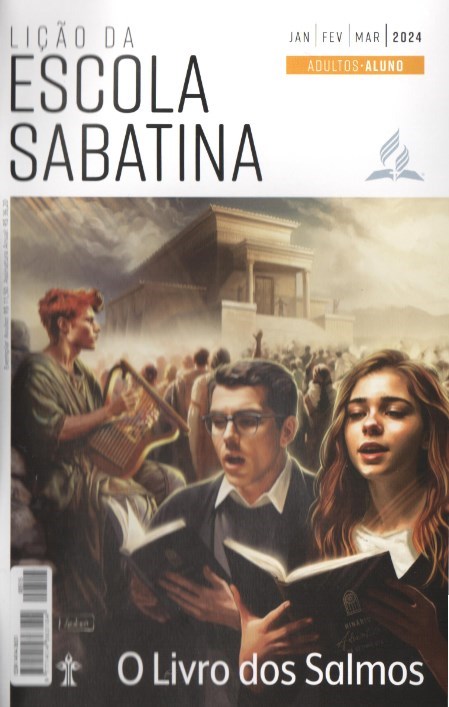 LEITURAS DA SEMANA: SI 8; 100; 97; 75; 105:7-10; Gl 3:26-29; SI 25:10
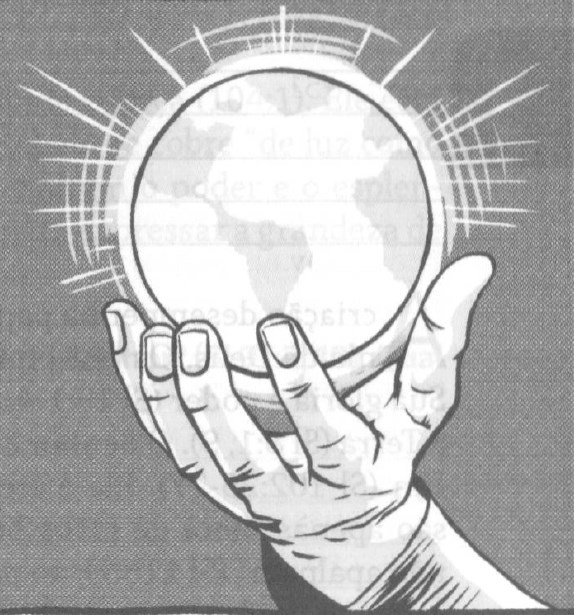 Seus testemunhos são fiéis
Quinta
PERGUNTAS:
LIÇÃO 03
5. Leia os Salmos 19:7; 93:5; 119:165; 1:2, 6; 18:30; 25:10. Que fio condutor
comum atravessa todos eles?










Guardar as leis, as regras e os testemunhos de Deus o ajudam de forma prática? De que maneira isso ocorre? Por outro lado, o que você tem sofrido ao violá-los?
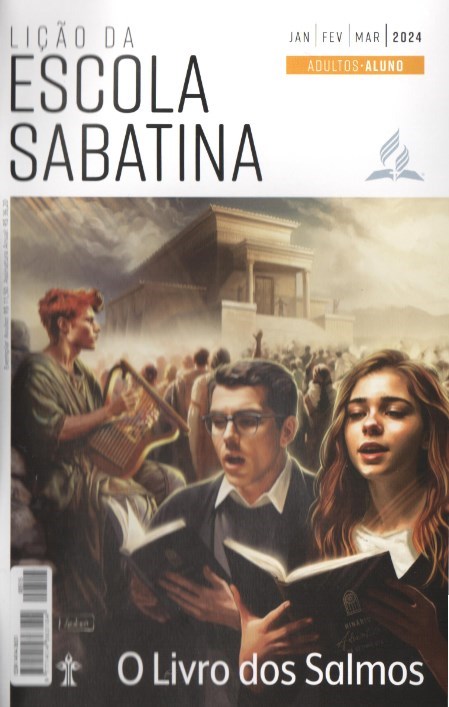 LEITURAS DA SEMANA: SI 8; 100; 97; 75; 105:7-10; Gl 3:26-29; SI 25:10
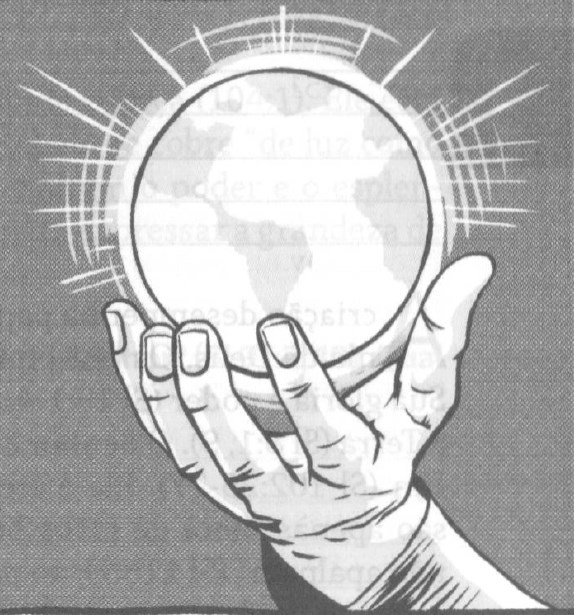 Seus testemunhos são fiéis
Quinta
COMENTÁRIOS:
LIÇÃO 03
Deus assegura a integridade de Suas promessas e Seus mandamentos.
A fidelidade divina garante plenamente o caráter imutável de Seu
governo, como também exige que Seu povo confie Nele e Lhe obedeça
totalmente. Ao mesmo tempo, a falta de justiça no mundo é poeticamente descrita como um abalo do fundamento da Terra (SI 18:7; Is 24:18-21). A lei divina instrui o povo no caminho do reto viver, que resiste ao juízo divino. Os justos, portanto, não serão abalados, pois estão firmemente enraizados na lei de Deus, que dá estabilidade e segurança, e o coração deles está firme (o hebraico kun também significa “estar firme”, “estar seguro”) no Senhor (SI 112:1,6,7). Nada faz tropeçar os que guardam a lei de Deus (SI 119:165), o que significa a proteção e a orientação divina na vida (SI 1:2, 3, 6). A Palavra de Deus é descrita como lâmpada para os pés do salmista, e por isso o protege das armadilhas ocultas dos inimigos (SI 119:105, 110).
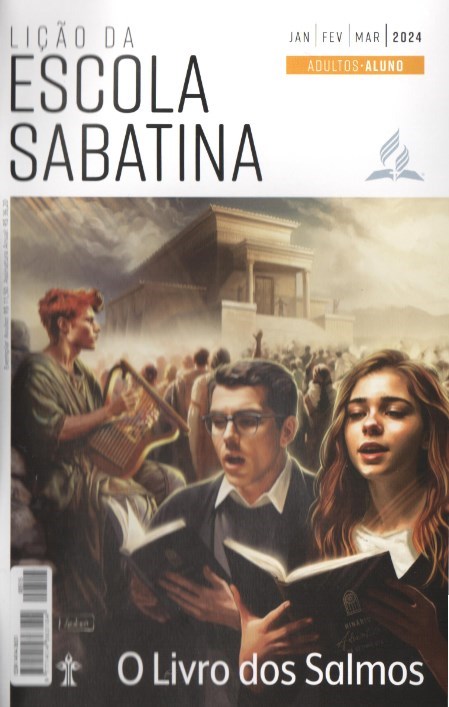 LEITURAS DA SEMANA: SI 8; 100; 97; 75; 105:7-10; Gl 3:26-29; SI 25:10
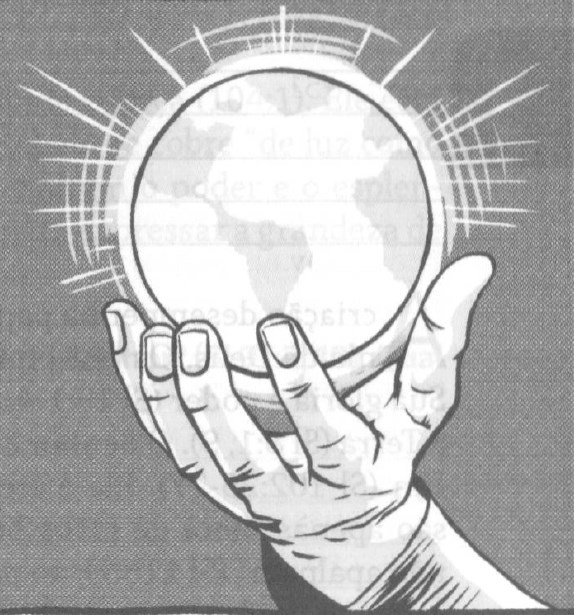 Estudo adicional
Sexta
COMENTÁRIOS:
LIÇÃO 03
Os salmistas apelam a Deus, que é o Criador, Rei, Juiz, Salvador da. aliança e Legislador. Os papéis que Deus ocupa são refletidos em outros títulos de Deus, incluindo Pastor, Rocha da Salvação e Pai. No mundo, podemos estar seguros e protegidos, mesmo em meio à turbulência do grande conflito, pois Deus é soberano e fiel em tudo o que faz e diz. Embora esses temas teológicos não sejam de modo algum exaustivos, eles são sugestivos das várias maneiras pelas quais Deus Se revela em Salmos. A medida que estudamos os salmos, é importante lembrar-nos de ler os textos à luz do caráter amoroso de Deus e de Seu plano para salvar o mundo. “Quanto mais estudamos o caráter divino à luz da cruz, mais vemos misericórdia, bondade e perdão combinados com igualdade e justiça, e mais claramente discernimos as inumeráveis evidências de um amor que é infinito e de uma compaixão capaz de superar a afeição de uma mãe pelo filho rebelde” (Ellen G. White, Caminho a Cristo, p. 15).
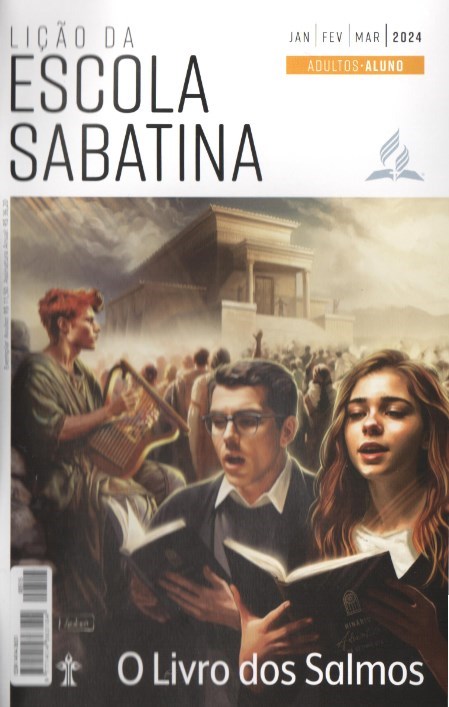 LEITURAS DA SEMANA: SI 8; 100; 97; 75; 105:7-10; Gl 3:26-29; SI 25:10
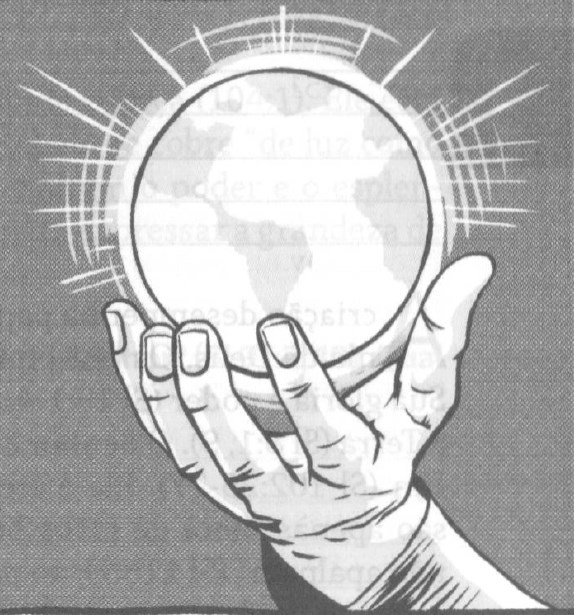 Estudo adicional
Sexta
PERGUNTAS:
LIÇÃO 03
1. O tema do grande conflito indica que, apesar do governo divino, ainda existe muita turbulência e sofrimento no mundo. É importante entender essa realidade?

2. A crença em Deus deve moldar nossa compreensão de nós mesmos e nossa ligação com a criação? O que ocorre se nos desviamos dessa verdade (SI 106:35-42)?

3. O que havia de errado com os ídolos das nações nos tempos bíblicos (SI 115:4-8)? E com os ídolos modernos? Por que ameaçam nossa caminhada com o Senhor?

4. Como viver sabendo que o juízo começa com os fiéis? Como e por que Deus julga?
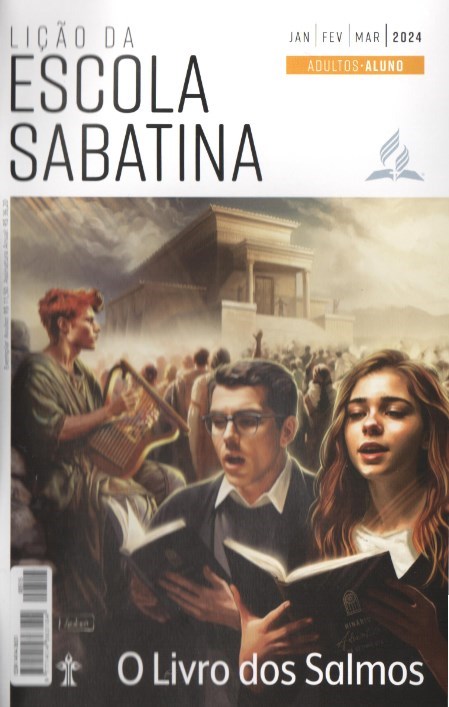 LEITURAS DA SEMANA: SI 8; 100; 97; 75; 105:7-10; Gl 3:26-29; SI 25:10